RELACIONES SEXUALES:¿CUÁl ES LA VOLUNTAD DE DIOS?
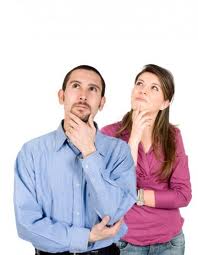 VARÒN Y HEMBRA LOS CREÒ
Dios es el creador los géneros masculino y femenino (Génesis 1:26,27). Y su voluntad para el sexo está claramente establecida en las escrituras.
La podemos resumir diciendo que: Dios pide que un hombre y una mujer se casen para poder tener relaciones sexuales, las cuales procurarán evitar la fornicación, promover la unión de la pareja y procrear una familia. (1Cor. 7:1; Gen 1:28)
PERO ES DIABLO ANDA COMO LEÒN
Como es sexo es un impulso tan fuerte en el ser humano, no debe extrañarnos que sea una arma favorita de Satanás para hacer perder las almas.
La Biblia dice: “Honroso sea en todos EL MATRIMONIO y el lecho sin mansilla, pero a los fornicarios y a los adúlteros los juzgará Dios” (Hebreos 13.4).
Dentro del matrimonio el sexo es permitido, pero fuera del él, se pueden cometer muchos pecados
ESTOS SON ALGUNOS PECADOS SEXUALES
Lascivia.- Significa “Libertinaje” con ausencia de vergüenza. Es lo mismo que 1Pedro 4:4 llama: “Desenfreno de disolución”.
Fornicación.- Abarca todo acto sexual ilícito, entre ellos…
Prostitución.- Acto de vender su cuerpo a cambio de dinero (1Corintios 6:15,16).
Relaciones sexuales prematrimoniales.
Incesto.- Es una relación sexual entre parientes entre los que está prohibido el matrimonio.
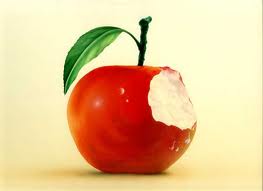 TAMBIEN INCLUYE
Adulterio.- Consiste en ser infiel a la persona con que estás casado ante Dios (Gálatas 5:19).
Pornografía.- Representación explícita de escenas de carácter sexual (Hebreos 13:4).
Homosexualidad.-  Es la practica de relaciones sexuales con personas de mismo sexo.
Promiscuidad.- Es sostener relaciones sexuales con diferentes parejas en lugar de practicar la monogamia.
RELACIONES SEXUALES PREMATRIMONIALES
Hacerlo es fornicar y a los fornicarios los juzgará Dios. Los novios deben mantener una distancia prudente para no caer en tentación.
Los novios deben conservarse en santidad. “El soltero tiene cuidado de las cosas del Señor, de cómo agradar al Señor; …Hay asimismo diferencia entre la casada y la doncella. La doncella tiene cuidado de las cosas del Señor, para ser santa así en cuerpo como en espíritu” (1Cor. 7:32,34).
Si no tiene don de continencia cácese (1Cor. 7:9)
DIOS NO TE HA DADO PERMISO PARA TOCARLE
1Corintios 6:18-20 dicen: “Huid de la fornicación. Cualquier otro pecado que el hombre cometa, está fuera del cuerpo; mas el que fornica, contra su propio cuerpo peca.  ¿O ignoráis que vuestro cuerpo es templo del Espíritu Santo, el cual está en vosotros, el cual tenéis de Dios, y que no sois vuestros?. Porque habéis sido comprados por precio; glorificad, pues, a Dios en vuestro cuerpo y en vuestro espíritu, los cuales son de Dios.»
EL MATRIMONIO ES UN ESTADO HONROSO
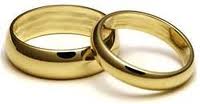 1 Tesalonicenses 4:3-5, "Pues la voluntad de Dios es vuestra santificación; que os apartéis de fornicación; que cada uno de vosotros sepa tener su propia esposa en santidad y honor; no en pasión de concupiscencia, como los gentiles que no conocen a Dios".
Hebreos 13:4 «Honroso sea en todos el matrimonio y el lecho sin mansilla…». La palabra lecho, del griego “Coitus”, significa relación sexual. Sin mansilla significa que no es pecaminosa ni sucia. 
El lecho matrimonial es un lugar santo en que el esposo y su esposa se encuentran en privado a celebrar su amor.
DENTRO DEL MATRIMONIO HAY MUCHA LIBERTAD.
Después del matrimonio los esposos deben ser liberales el uno con el otro, en el sentido de entregarse a darse mutuo placer. 
Cuando a Sara le anunciaron que tendría un hijo, esta fue su reacción: “... Se rió, pues, Sara entre sí, diciendo: ¿Después que he envejecido tendré deleite, siendo también mi señor ya viejo?” (Génesis 18:11,12).
Noten como ella llama “Deleite” al acto sexual.
DIOS QUIERE QUE LOS ESPOSOS SE AMEN SEXUALMENTE
Los victorianos afirmaban que «la relaciónes sexuales eran algo espantosamente desagradable que hacían los esposos  y soportaban las esposas», pero la Biblia no apoya esta idea.
Veamos:
“¡Qué gratas son tus caricias, hermanita, novia mía! ¡Son tus caricias más dulces que el vino, y más deliciosos tus perfumes  que todas las especias aromáticas! Novia mía, de tus labios brota miel.
CONTINUACION DE CANTARES 4:10-16
¡Miel y leche hay debajo de tu lengua! ¡Como fragancia del Líbano es la fragancia de tu vestido!. Tú, hermanita, novia mía, eres jardín cerrado, cerrada fuente, sellado manantial;   Jardín donde brotan los granados de frutos exquisitos; jardín donde hay flores de alheña,  Nardos y azafrán, caña aromática y canela, y toda clase de árboles de incienso, de mirra y de áloe; ¡todas las mejores especias aromáticas!
CANTAR DE LOS CANTARES 4:10-16
«La fuente del jardín es un pozo del cual brotael agua que baja desde el Líbano.  Viento del norte, ¡despierta! Viento del sur, ¡ven acá!¡Soplen en mi jardín y esparzan su perfume!
Ven, amado mío, a tu jardín, y come de sus frutos exquisitos.
Ya he entrado en mi jardín, hermanita, novia mía. Ya he tomado mi mirra y mis perfumes,ya he probado la miel de mi panal, ya he bebido mi vino y mi leche.”
SALOMÒN Y LA SULAMITA
CANTARES 7:2-9
¡Qué hermosos son tus pies en las sandalias, princesa! Las curvas de tus caderas son como adornos de oro fino  hechos por manos expertas.  Tu ombligo es una copa redonda donde no falta el buen vino; tu vientre es una pila de trigo rodeada de rosas. Tus pechos son dos gacelas, dos gacelas mellizas. … hilos de púrpura son tus cabellos: ¡un rey está preso entre sus rizos! Amor mío, mujer encantadora
CANTARES 7:2-9
«¡Qué bella, qué hermosa eres! Tu porte es como el porte de una palmera; tus pechos son como racimos.  Yo pienso subir a la palmera y adueñarme de sus racimos. Tus pechos serán entonces como racimos de uvas; tu aliento, perfume de Manzanas;  tu paladar, como el buen vino que resbala suavemente por los labios y los dientes.»
ELLA CONTESTA Vs. 10-12
«Yo soy de mi amado: los impulsos de su amor lo atraen a mí. ¡Anda, amado mío, vayamos al campo! Pasaremos la noche entre flores de alheña. Por la mañana iremos a los viñedos, a ver si ya tienen brotes,si se abren ya sus botones, si ya han florecido los granados. ¡Allí te daré mi amor!
Las mandrágoras esparcen su aroma. A nuestra puerta hay fruta de todas clases: fruta seca y fruta recién cortada, que para ti, amado mío, aparté.»
ADVERTENCIA CONTRA EL ADULTERIO
«Calma tu sed con el agua que brota de tu propio pozo.  No derrames el agua de tu manantial; no la desperdicies derramándola por la calle.Pozo y agua son tuyos, y de nadie más; ¡no los compartas con extraños!¡Bendita sea tu propia fuente! ¡Goza con la compañera de tu juventud,delicada y amorosa cervatilla! ¡SUS CARICIAS TE SATISFAGAN EN TODO TIEMPO!» (Proverbios 5:18-20)
PROVERBIOS 5:18-20
«¡EN SU AMOR RECREATE SIEMPRE!  ¿Por qué enredarte, hijo mío, con la mujer ajena? ¿Por qué arrojarte en brazos de una extraña?  El Señor está pendiente de la conducta del hombre; no pierde de vista ninguno de sus pasos.  Al malvado lo atrapa su propia maldad; Su propio pecado lo sujeta como un lazo.Su indisciplina lo llevará a la muerte; su gran necedad, a la perdición.»
TENER UN CARRO NO TE HACE CHOFER
“No sé nada de sexo porque siempre he estado casada”. Zsa Zsa Gabor
Las palabras de esta famosa actriz reflejan una triste realidad: LOS CASADOS DAMOS POR SENTADO LOS ASUNTOS SEXUALES. Por eso cometemos tantos errores.
Uno de los principales es no tomar en cuenta la voluntad de Dios para la intimidad sexual.
Otro  error es no entender que el hombre y la mujer ven las cosas distintas y que cada varón y cada varona tienen necesidades particulares.
LAS 5 NECESIDADES DE LA PAREJA
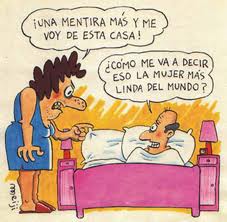 PIENSE EN ESTO UN POCO
Maridos vivan con ellas sabiamente (1Pedro 3:7).  Tome en cuenta que su principal necesidad es afecto incondicional y luego intimidad emocional (ser escuchadas). CONCENTRESE EN ESO.
La mujer sabia edifica su casa y recuerda que la principal necesidad del varón después del amor incondicional es la necesidad sexual.
Por eso, cuando un esposo y una esposa hablan de amor, están hablando de dos cosas distintas: Afecto (La mujer) Sexo (El hombre). La mujer se siente amada cuando su esposo está pendiente a los detalles de su vida, la escucha y es sensible a sus sentimientos. El hombre cuando ella le responde en la intimidad.
ESTA ES LA VOLUNTAD DE DIOS
“Acerca de lo que me habéis preguntado por escrito, digo: Bueno le sería al hombre no tocar mujer. Sin embargo, por causa de las fornicaciones tenga cada uno su propia mujer, y tenga cada una su propio marido. El marido debe cumplir con su mujer el deber conyugal, y asimismo la mujer con su marido.
CONTINUACION 1 CORINTIOS 7:1-5
«La mujer no tiene dominio sobre su propio cuerpo, sino el marido; ni tampoco tiene el marido dominio sobre su propio cuerpo, sino la mujer.  No os neguéis el uno al otro, a no ser por algún tiempo de mutuo consentimiento, para ocuparos sosegadamente en la oración. Luego volved a juntaros en uno, para que no os tiente Satanás a causa de vuestra incontinencia.”
ESTO ENSEÑA  1 CORINTIOS 7:1-5
En 1Corintios 7:1-5 aprendemos 3 principios:
1. El principio de la necesidad. Es un mandamiento satisfacer las necesidades sexuales del otro. Cuando el esposo y la esposa se apropia de este concepto y comienzan a hacer todo lo que pueden para satisfacer las necesidades del otro, con toda seguridad se desarrollará una relación emocionante.
ESTO ENSEÑA LA PALABRA DE DIOS
El principio de la autoridad. En cuanto nos casamos renunciamos al derecho sobre nuestro cuerpo y le pasamos la autoridad al cónyuge. Es un principio que las parejas deben entender antes de casarse, para que no use el retenerle el afecto físico a su cónyuge como una forma de herirlo. !NO TIENES ESE DERECHO, DIOS TE LO HA QUITADO!
ESTO ENSEÑA LA PALABRA DE DIOS
El principio del hábito. Este establece que no debemos privar a nuestra pareja de las relaciones sexuales habituales, excepto por un breve tiempo y solo para ocuparnos sosegadamente en la oración. Fallar en este mandamiento abre la puerta a tentaciones satánicas. 
La mayoría de los hombres requieren relaciones 2 a 3 veces por semana. La mujer hasta los 35 años también, pero después de ahí…
LA FALTA DE DESEOS
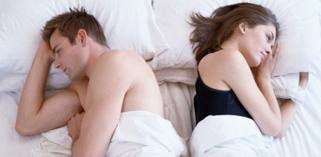 EL DESEO EN LA MUJER
Dicen los sexólogos que el Sexo se desarrolla en tres fases: Deseo, excitación y orgasmo.
El deseo viene del sistema nervioso cerebral, la excitación  por la vasodilatación de los vasos sanguíneos genitales, el orgasmo de las contracciones  de músculos genitales. 
Después de los 40 los niveles de Estrógenos en la mujer bajan, lo que les provoca problemas con la excitación, dolor en las relaciones, resequedad vaginal dificultad para lograr el orgasmo, lo cual  acaba generando falta de deseo sexual.
DESCARTE CAUSAS FÍSICAS
Bajos niveles de testosterona, hipotiroidismo,  aumento de prolactina, provocan falta de deseo.
Igualmente, algunos medicamentos como los antidepresivos,  algunos utilizados para la hipertensión, el colesterol, la próstata, los diuréticos,  para trastornos gástricos, entre otros.
Estos problemas se resuelven orando,  consultando al médico/ginecólogo y recibiendo la medicación adecuada.
PRINCIPALES ENEMIGOS DEL DESEO SEXUAL FEMENINO
El amor es el ingrediente que trae significado a la vida sexual. Las relaciones sexuales sin señales de amor, con toda seguridad crean resentimiento.
Por eso, pocas cosas le quitan más el deseo a una mujer que la sensación de que a su marido no les importa ninguna otra cosa.
Si él muestra interés en ella, la ayuda en la casa, con los niños y se preocupa por las cosas que a ella le interesan, entonces esto puede cambiar.
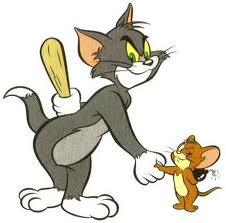 LA INTIMIDAD REFLEJA SU MATRIMONIO
El temor y la hostilidad son dos inhibidores principales de la fase del deseo.
Recuerde, su relación sexual reflejará siempre el contexto más amplio de su vida matrimonial. Los sentimientos negativos a menudo, se manifiestan primero en la vida sexual. 
Hay que eliminar las cosas negativas que pueden afectar la intimidad sexual en el matrimonio: Aburrimiento, ira, heridas abiertas y sin sanar, incomprensiones, temor, sentimientos de culpa.
LA MUERTE Y LA VIDA ESTÁN EN PODER DE LA LENGUA (Pr.18:21)
La crítica impedirá la cercanía emocional. Creará un ambiente hostil y desagradable. Si hace o dice algo que haga sentir a su cónyuge que ha fracasado, con toda seguridad apagará su deseo. 
La alabanza y la aprobación da muchísimo mejor resultado.  Así que deje de dar sermones, deje de criticar absolutamente desde ahora mismo y decida expresar sus necesidades y preocupaciones en términos positivos.
ESTE ENEMIGO LAS HACE BOSTEZAR
El aburrimiento puede terminar con el deseo en una pareja al llevarlos a la rutina.
Si todo transcurre el mismo día, en el mismo lugar, a la misma hora y de la misma forma, se puede hasta anticipar que vendrá después, y se perderá el interés.
Hay que buscar romper la rutina, introducir cambios constantemente para que el acto no se torne aburrido, y el momento del encuentro  sea deseado y esperado en lugar de una obligación que cumplir.
NOS PERCIBIMOS DIFERENTES
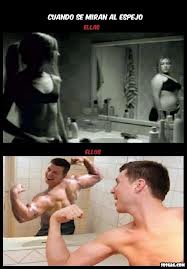 PASA  SOBRE TODO CON ELLAS
La percepción del declive del atractivo suele afectar mucho más a las mujeres que a los hombres, lo que aumenta la inseguridad en sus relaciones afectivas. 
Las mujeres suelen tener malas opiniones de sus cuerpo, pero el hombre no opina igual sobre ellas. Ella ve una rama, él ve el bosque.
Otras alteraciones del cuerpo, como es el caso del embarazo y la lactancia o la menopausia, pueden influir negativamente. Son momentos críticos que  afectan al sexo femenino y no tanto al masculino.
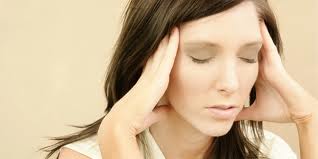 ESTE ES UN GRAN ENEMIGO
LA FATIGA. La vida moderna demanda demasiado de la mujer. Ahora no es suficiente con criar hijos y atender una casa y un esposo, sino que la mayoría de las  mujeres deben llevar una carrera, uno o varios empleos, la casa, los hijos, el esposo, la iglesia y ser competitivas. Esto es demasiado.
¿Qué es lo primero que una mujer deja de lado cuando está ocupada, cansada y estresada?. 
Comienzan posponiéndolo y terminan sacándolo de su agenda. El resultado es que la abstinencia genera menos deseos cada vez.
¿QUÉ HACER CON LA FATIGA?
Necesitas analizar seriamente tu vida fuera del dormitorio. El exceso de compromiso nos está matando en lo social, lo relacional, lo sicológico y lo espiritual. 
Si en verdad quieres que las cosas mejoren en tu relación tendrás que renunciar a varias cosas, y enfocarte en lo que es realmente más importante. Si tienes que estar fuera de la casa de noche más de 3 veces a la semana, entonces estas sobrecargada.
CUANDO EL PROBLEMA ES EL HOMBRE
Si las relaciones sexuales no son satisfactorias porque el hombre tiene problemas de erección o de eyaculación  precoz, aparecerá la falta de deseo sexual como forma de enmascarar el verdadero problema.
Hay que buscar la ayuda de Dios y de los médicos
El hombre está convidado a enamorar una y otra vez a su mujer para que ella desee estar con él.
Para una relación sexual el hombre necesita un lugar, pero la mujer necesita un motivo
OTRO ENEMIGO PELIGROSO
Inestabilidad económica afecta mucho el deseo femenino. Cuando el gas se acaba, no hay leche para los muchachos, se debe la casa y el colegio, es difícil sentir deseos. La mujer necesita estabilidad económica para poder concentrarse en otra cosa.
Por eso el hombre sabio presta mucha atención a la satisfacción de las necesidades económicas básicas de su familia. Se prepara bien, trabaja mucho y aprende a invertir sabiamente.
¿QUE TAL EL HOMBRE?
El hombre por su parte,  puede tener problemas económicos, no tener un peso en sus bolsillos y nada ahorrado, estar a punto de ser botado de su trabajo, estar lleno de deudas, pero si su esposa lo acoge con cariño y le ofrece sus encantos y lo consuela, él entiende que todo va a estar bien.
LA VERDAD ES QUE SOMOS DISTINTOS!., PERO Así nos hizo Dios.
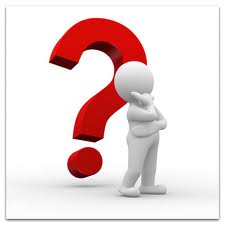 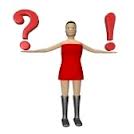 AY!... ESTOS HOMBRES…
Los hombres tienen 10 veces más testosterona    (La hormona de la excitación) que las mujeres.
Este hecho hace que el comportamiento masculino sea confuso para las mujeres.
A la mujer le desconcierta que el hombre se despierte y mire a su mujer despeinada y con mal aliento, y aun así se sienta estimulado.
El hecho es que mientras duerme la testosterona trabaja y al amanecer está en su punto más alto.
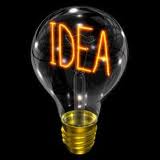 HAY QUE BUSCARLE SOLUCIÓN
A la falta de deseos hay que buscarle solución porque la negación puede abonar el camino del adulterio. Nadie puede  negarle a su cónyuge la intimidad regular y exigirle que sea fiel.
Una esposa que está en sintonía con las  necesidades de su esposo  es una poderosa arma en manos de Dios para ayudarlo a vivir una vida santa. (1Cor.7:5).
El debe enamorarla y tratarla bien fuera de la alcoba durante todo el día, para que ella sienta que él es digno de recibir su amor.
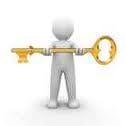 ¿CÓMO SABER SI ESTOY BIEN EN MIS RELACION INTIMA?
Es positiva?
Es relajada?
Es placentera?
Es romántica?
Es físicamente satisfactoria?
Es emocionalmente satisfactoria?
DIOS MANDA QUE NOS AGRADEMOS EL UNO AL OTRO
El egoísmo debe quedar fuera de la alcoba.
1Corintios 7:33-34 dice: “pero el que está casado se preocupa por las cosas del mundo  por COMO agradar a su esposa,  y así está dividido. Igualmente, la mujer que ya no tiene esposo y la joven soltera se preocupan por las cosas del Señor, por ser santas tanto en el cuerpo como en el espíritu; pero la casada se preocupa por las cosas del mundo  por COMO agradar a su esposo.
ESTO ES LO QUE UN ESPOSO DESEA
Sobre todo que ella le responda de forma activa y positiva, con palabras, gestos y acciones. Respuestas variadas y espontáneas. En eso se deleita su corazón. Enséñele como debe tocarle, en lugar de dejarlo que adivine o de hacerlo sentir como un incompetente por su forma tosca o brusca de ser.
La indiferencia y la frialdad son como un puñal clavado en el pecho del esposo. Lo hiere, le duele, lo mata emocionalmente. Tu esposo requiere que lo desees, que lo necesites y que lo valores. ¿es mucho pedir?
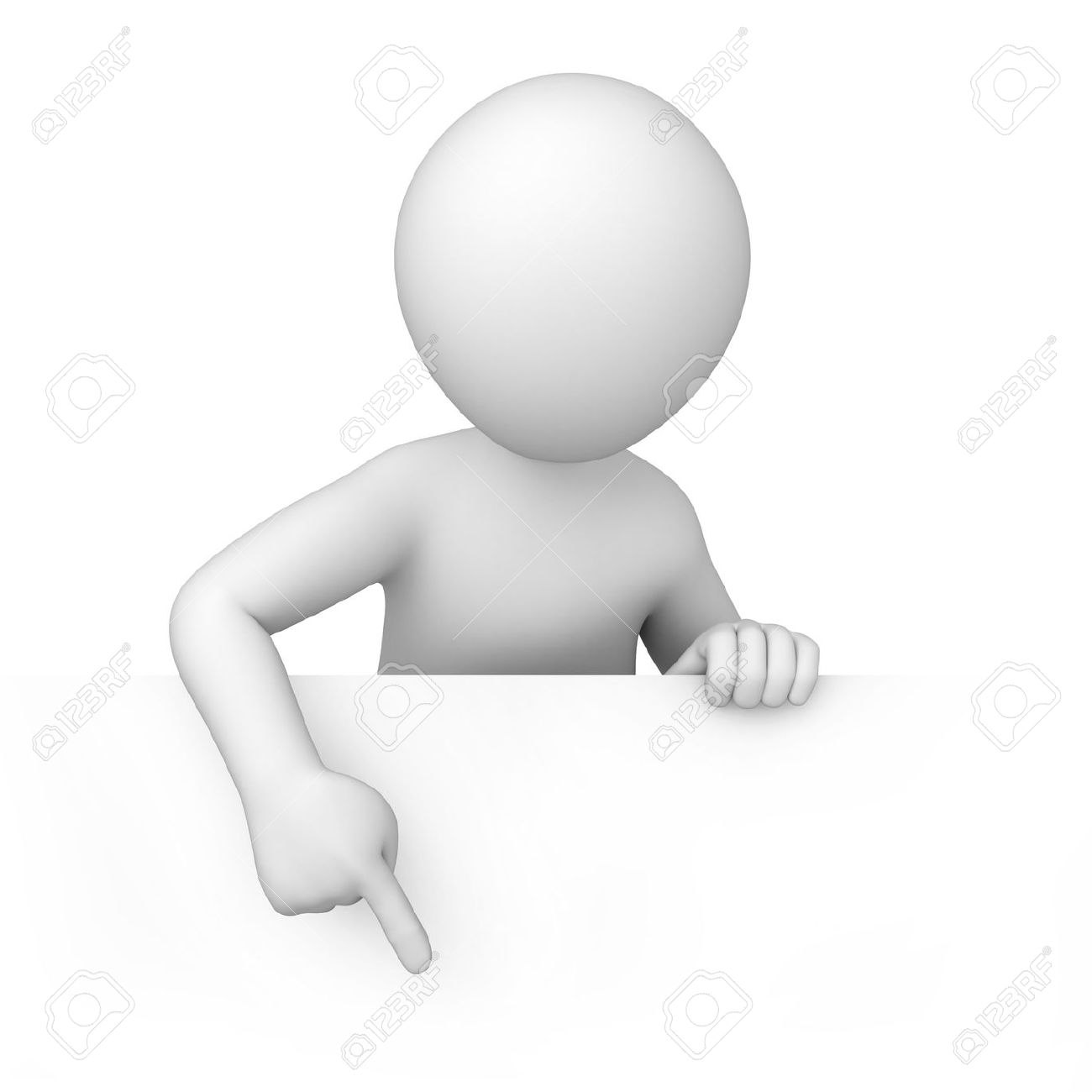 ESTO ES LO QUE UNA ESPOSA DESEA
Varios estudios indican que las mujeres que disfrutan más y se sienten más satisfechas son aquellas que tiene parejas en las cuales pueden confiar. Si la mujer siente que su esposo la puede decepcionar de alguna manera, no se relajará ni disfrutará.
Un esposo que muestra una activa preocupación por todos los detalles de su bienestar, que es un protector y líder espiritual, entonces las posibilidades son mayores de obtener respuestas positivas en la intimidad.  ¿puede entender eso?
YA LO HABIA DICHO DIOS (EFESIOS 5:22-33)
«Las esposas deben estar sujetas a sus esposos como al Señor.  Porque el esposo es cabeza de la esposa, como Cristo es cabeza de la iglesia, la cual es su cuerpo; y él es también su Salvador. Pero así como la iglesia está sujeta a Cristo, también las esposas deben estar en todo sujetas a sus esposos.
Esposos, amen a sus esposas como Cristo amó a la iglesia y dio su vida por ella. Esto lo hizo para santificarla…para presentársela a sí mismo como una iglesia gloriosa, sin mancha ni arruga ni nada parecido, sino santa y perfecta.»
EFESIOS 5:22-33
«De la misma manera deben los esposos amar a sus esposas como a su propio cuerpo. El que ama a su esposa, se ama a sí mismo. Porque nadie odia su propia carne, sino que la sustenta y la cuida, como Cristo hace con la iglesia,  porque ella es su cuerpo. Y nosotros somos miembros de ese cuerpo. «Por eso, el hombre dejará a su padre y a su madre para unirse a su esposa, y los dos serán como una sola persona.» … En todo caso, que cada uno de ustedes ame a su esposa como a sí mismo, y que la esposa respete al esposo.»
SOMOS UN REFLEJO UNO DEL OTRO
La esposa refleja el amor o la falta de éste que el esposo le proporciona.
También estos estudios demuestran que la esposa que no respeta a su esposo, que le cuestiona su autoridad, le regatea su liderazgo y lo ridiculiza como amante, entonces hará que el deseo de él  por ella disminuya. 
Su baja autoestima terminará diezmando su virilidad. La esposa debe tener conciencia de cuan vulnerable es él a la opinión de ella.
¿Y SI LAS COSAS VAN MAL CON MI PAREJA?
Nunca debe actuar como que no hay esperanza porque esto se interpondrá entre usted y la solución. «Todo lo puede en Cristo que me fortalece» (Filipenses 4:13)
Comience a moverse hacia su pareja por la avenida no complicada del toque físico no sexual. Cuando el problema comenzó el contacto se perdió, así que ahora deben recuperarlo poco a poco. 
Acariciar el pelo, sacar caspa, dar masaje en los pies, agarrarse de las manos, besos antes de despedirse, abrazos de 20 segundos, etc.
LEA BIEN LA RECETA Y MEZCLE BIEN LOS INGREDIENTES
Debe unir lo anterior con momentos reservados exclusivamente para esto cada semana, acompañado de un tiempo de oración y estudio Bíblico. Sobre sus rodillas están las respuestas. Descubrirán que la cercanía espiritual proporciona  calidez  física.
En esta atmósfera de estabilidad y felicidad, pueden darse el permiso para ser bellos, variados, impredecibles, vulnerables, receptivos. Haga la prueba y se sorprenderá
CONSEJOS FINALES
La pareja debe tener sus citas privadas en su propio dormitorio . Echen fuera al mundo, apaguen tv, pc, el celular, etc. Pongan cerradura y digan a los niños que no los interrumpan. Deben concentrarse el uno en el otro de manera total.  Música suave, velas, pétalos de rosas, etc., son permitidas. 
Dedíquense a disfrutar el tiempo que pasan juntos y no lo hagan como una meta, porque la relación se convierte en un trabajo y no en placer. 
Disfrute de su relación y recréense uno en el otro como Dios lo planificó desde el principio.
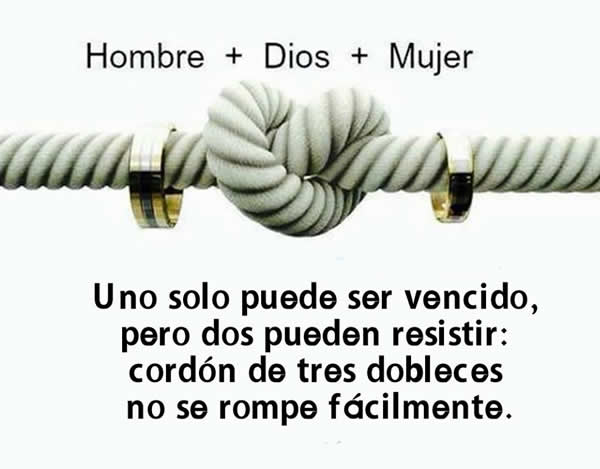 PUEDEN SER FELICES EN CRISTO